Counters
Introduction: Counters
Counter is a sequential circuit consisting of a set of flip-flops which can go through sequence of states.
It is used to count the number of clock cycles.
Since the clock pulses occur at known intervals, the counter can be used for measuring time such as period or frequency.
In addition to being a storage element, a flip-flop also can be used as a counter by stacking flip-flops serially by connecting series of flip-flops. 
The counting depends on the number of counts or number of distinct states the counter has.
Introduction: Counters
A counter is first described by a state diagram, which is shows the sequence of states through which the counter advances when it is clocked.
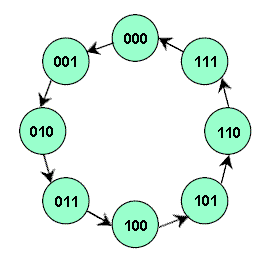 Introduction: Counters
The circuit has no inputs other than the clock pulse.
No outputs other than its internal state (outputs are taken off each flip-flop in the counter). 
The next state of the counter depends entirely on its present state, and the state transition occurs every time the clock pulse occurs.
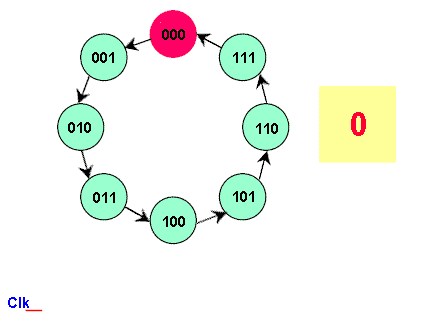 Introduction: Counters
Once the sequential circuit is defined by the state diagram, the next step is to obtain the next-state table, which is derived from the state diagram
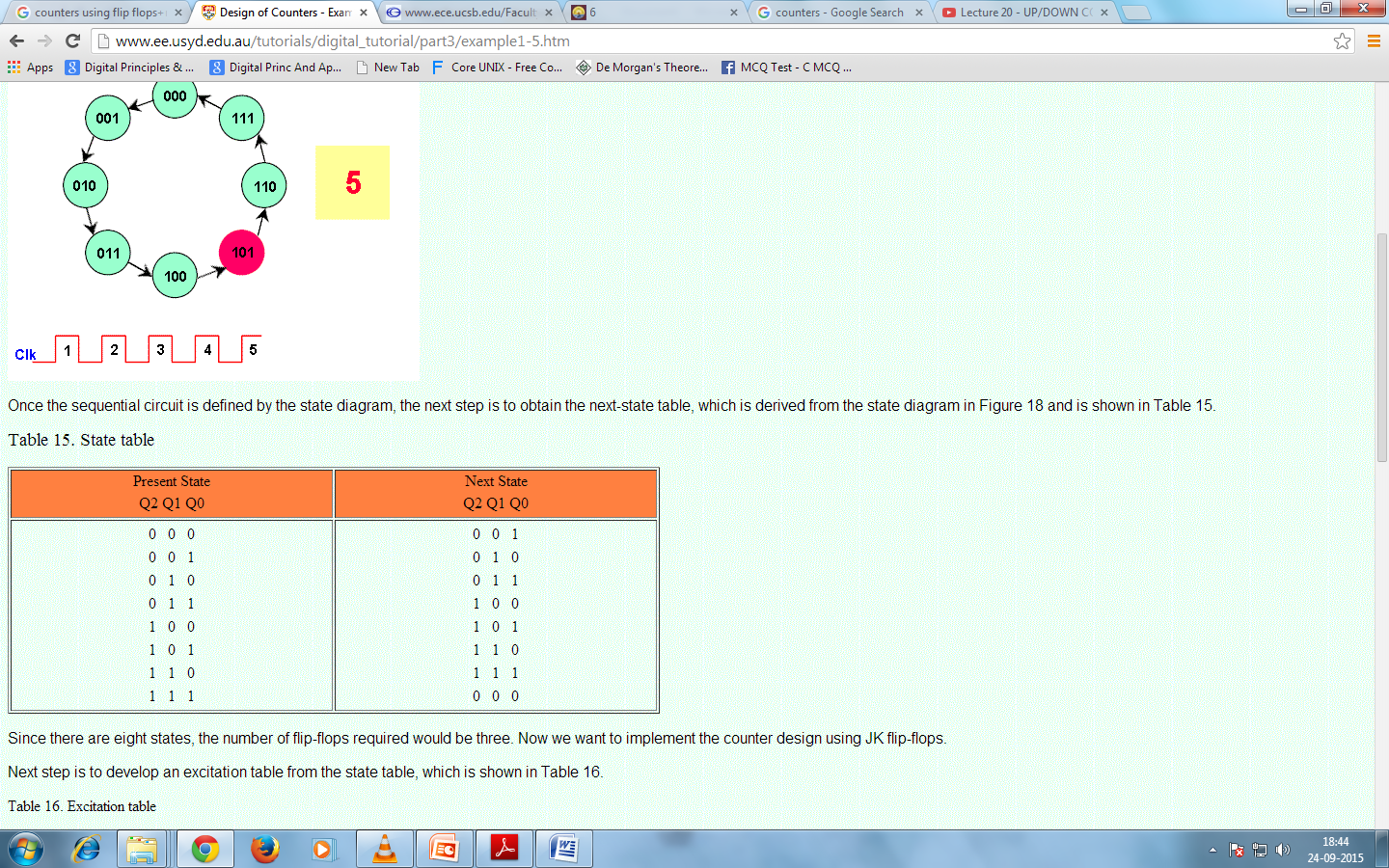 Introduction: Counters
The number of distinct states the counter can take is 2N. It depends on the number of flip-flops that the counter has. 
There are two types of counting namely Up counting & Down counting
In Up counting, If start the count with 0, the number of states will go to 2N-1
In Down counting,  the count starts from 2N-1 to 0.
Let us assume that there are three flip-flops have the outputs A B C as QA QB and QC and the count starts from 0 0 0 then 0 0 1 .... 0 1 1. 
The complementary outputs (Q bar) Q’A Q’B and Q’C and this would start from 1 1 1, 1 1 0 .... 000.
Introduction: Counters
When take the output from Q, it becomes up counting as well as the output of Q’ or Q bar  becomes down counting.
So it is a very major use of Flip-flops, (i.e.) use flip-flops in a chain and for counting events.
If counter start from 000 to 111 and then again from 000, it is referred to full cycle.
The total number of states the counter has is called MODULO or MODULUS. 
Sometimes, not want to count till the end of the last state or want to terminate the count at the count which is less than maximum and go back to 0.
Introduction: Counters
For example, the counter has four bits and it has 0 to 15 states and may want to terminate with 9 that is 0 to 9 and start again with 0, there will be a decimal counter. 
By using this decimal counter, able to start at any count or end at any count within the possible range.
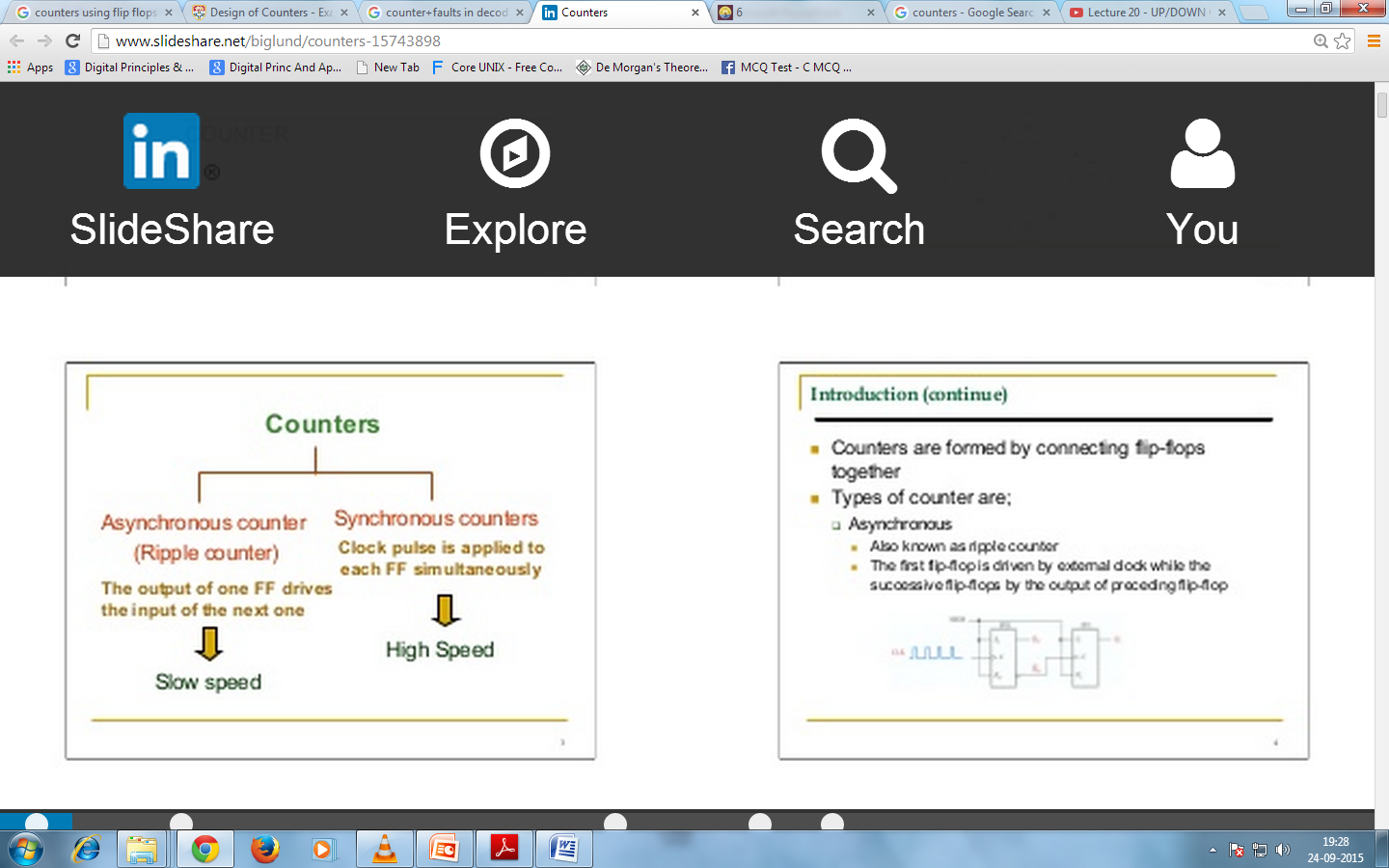 Asynchronous (Ripple) Counters
When the output of a flip-flop is used as the clock input for the next flip-flop, the counter is referred to as ripple counter or asynchronous counter.
Asynchronous counters: the flip-flops do not change states at exactly the same time as they do not have a common clock pulse.
In ripple counters, the input clock pulse “ripples” through the counter – the drawback is cumulative delay.
A counter has a natural count of 2n where n is the number of FFs in the counter.
Counter can operate in either a count-up or count-down mode. 
Digital clock is an typical application for counters.
Asynchronous (Ripple) Counters
A binary ripple counter can be constructed using clocked JK FFs.
The following figure shown Negative Edge Triggered, JK FFs connected in cascade.
The system clock  drives FF A. The output of A drives B, the output of B drives FF C.
All the J & K inputs are tied to +Vcc. This means that each FF will change state with a NT at its clock input.
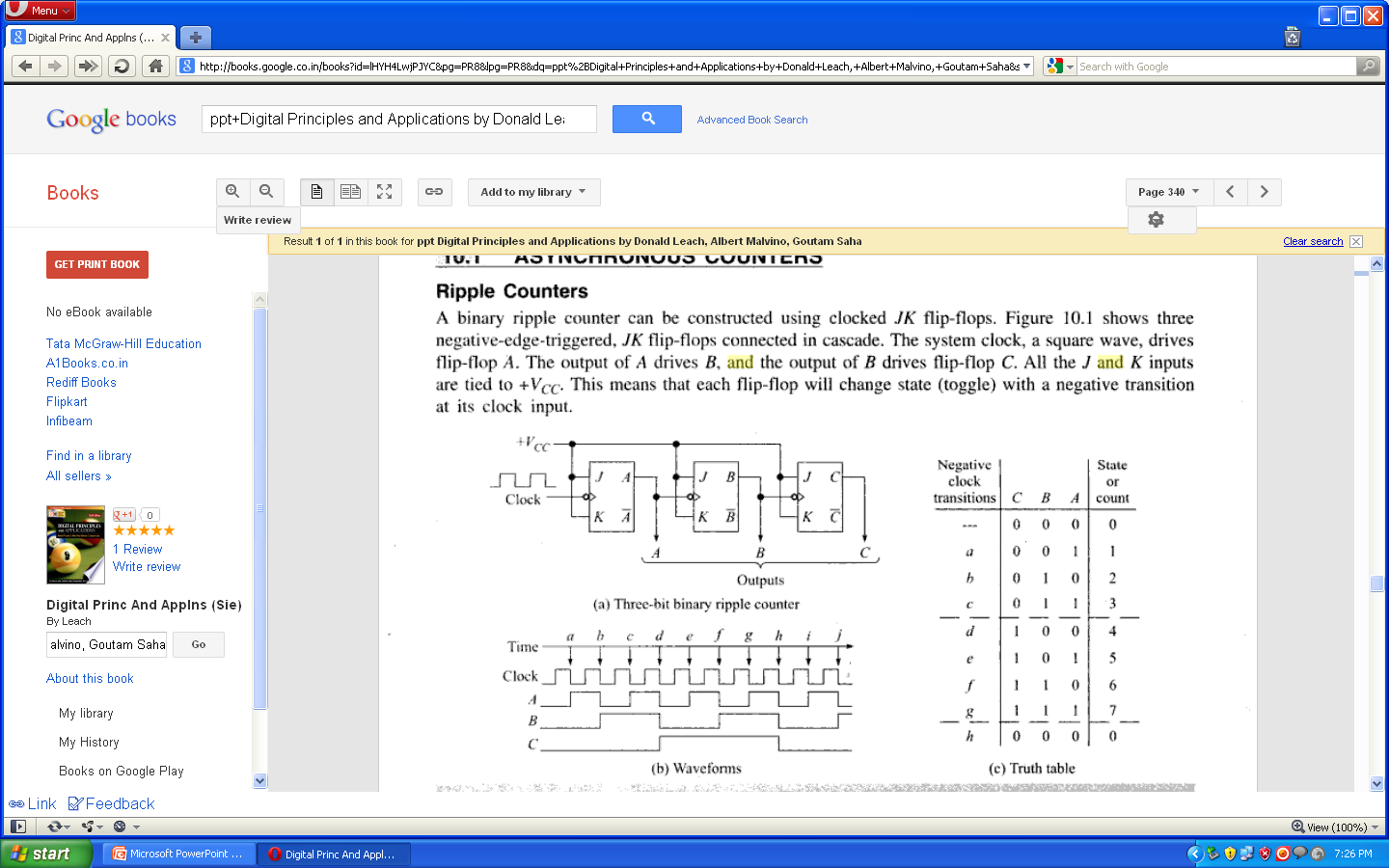 Asynchronous (Ripple) Counters
In ripple or asynchronous counter, the A FF must change state before it can trigger the B FF and the B FF has to change state before it can trigger the C FF.
The triggers move through the FFs like a ripple in water.
Because of this, the overall propagation delay time is the sum of the individual delays. 
For instance, if each FF in this three FF counter has a propagation delay time of 10 ns, the overall propagation delay time for the counter is 30 ns.
Asynchronous (Ripple) Counters
A binary ripple counter counts in a straight binary sequence.  
If a counter has n flip flop, will have 2n output conditions (000 through 111).
If 5 FFs and then 32 output conditions (00000 through 11111).
A 3-bit FF counter is often referred to as a modulus-8 (or mod-8) counter since it has eight states.
Similarly, a 4 FF counter is a mod-16 counter and a six FF counter is mod-64 counter.
The modulus of a counter is the total number of states through which the counter can progress.
Ripple Down Counter [3-bit ripple counter]
The system clock is still used at the clock input to FF a, but the complement of A, A’ is used to drive FF B, likewise, B’ is used to drive FF C.
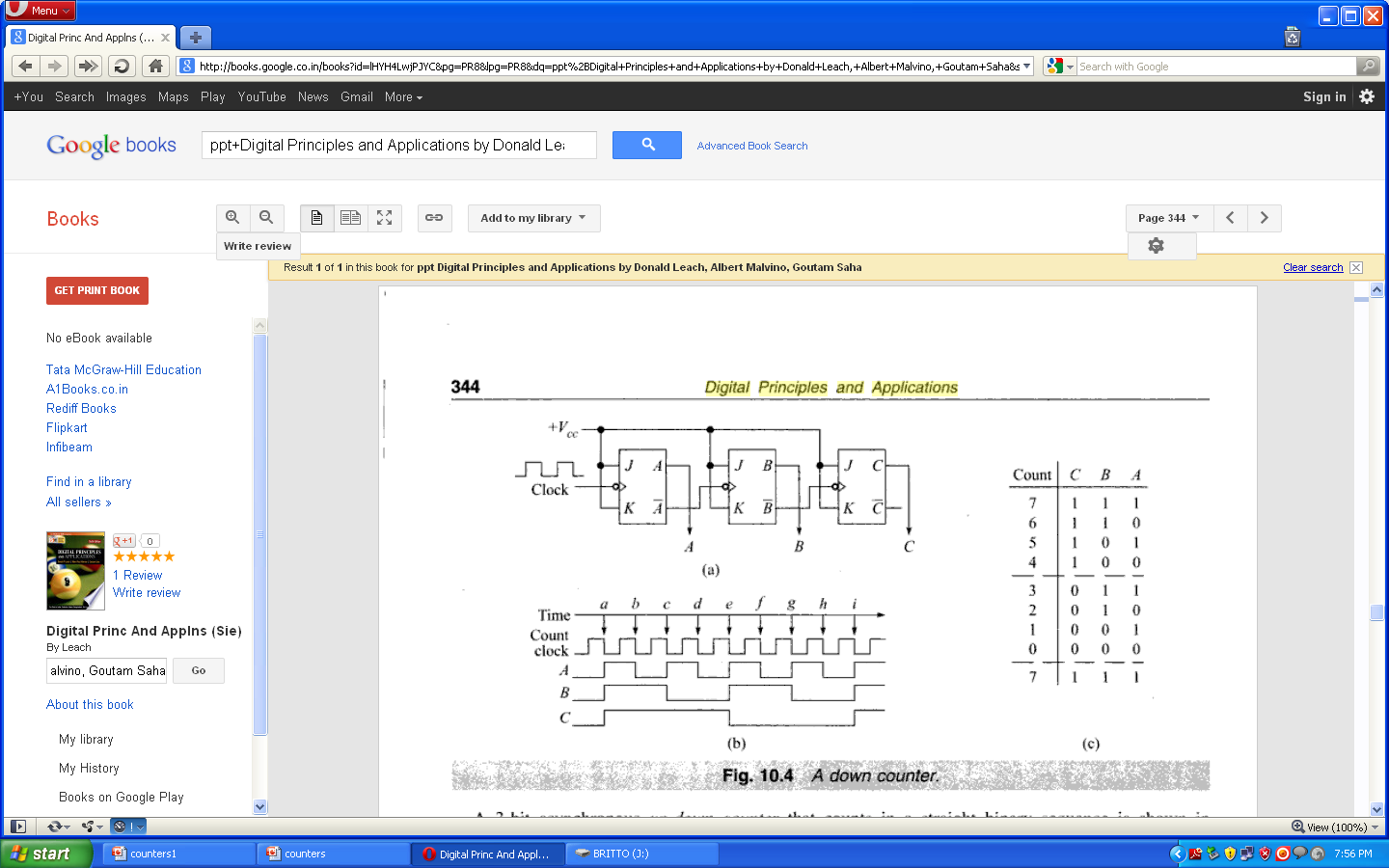 Ripple Up-Down Counter
A 3-bit asynchronous up-down counter that counts in a straight binary sequence is shown below.
It is simply a combination of the two counters discussed previously.  
For this, counter to progress through a count-up sequence, it is necessary to trigger each FF with the true side of the previous FF (as opposed to the complement side).  
If the count-down control line is low and count-up control line high, and the counter will have count-up wave forms.
On the other hand, if count-down is high and count-up is low, each FF will be triggered from the complement side of the previous FF. 
The counter will then be in a count-down mode and will progress through the waveforms.
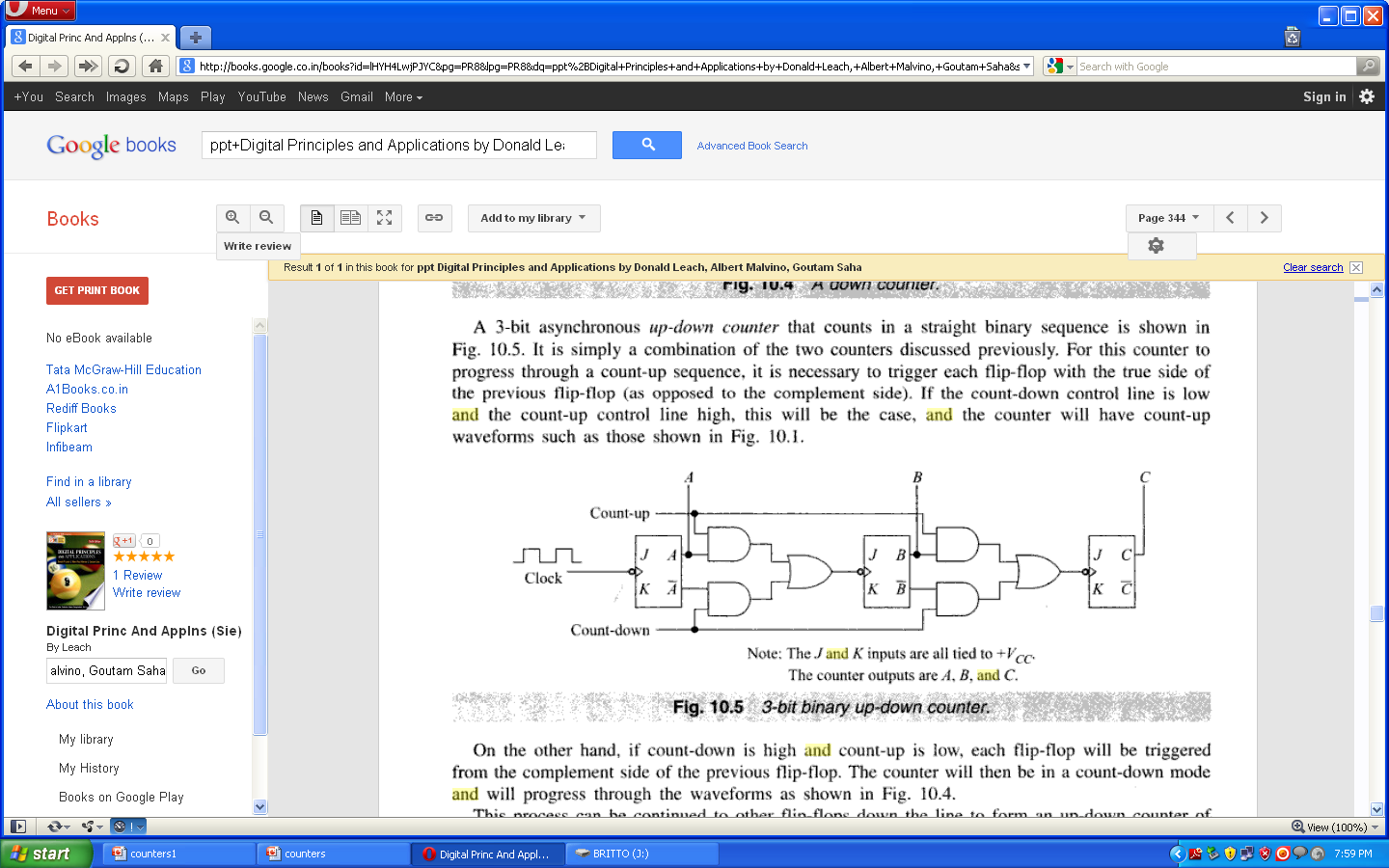 Synchronous (Parallel) Counters
Asynchronous counters are not useful at very high frequencies, especially for counters with large number of bits.
Another problem caused by propagation delays in asynchronous counts occurs when try to electronically detect (decode) the counter outputs states.
Both of these problems can be overcome by the use of a synchronous or parallel counter.
01
00
10
11
Synchronous (Parallel) Counters
Synchronous (parallel) counters: the clock inputs of all the flip-flops are connected together and are triggered by the input pulses.  
Clock pulses are applied to the input of all FFs.
All the flip-flops change state simultaneously (in parallel). 
T=0 or J=K=0 (FF does not change state)
T=1 or J=K=1 (FF complements)
Design these counters using the sequential logic design process. 
Example: 2-bit synchronous binary counter (using T flip-flops, or JK flip-flops with identical J,K inputs).
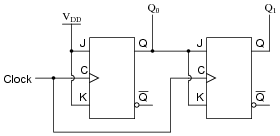 A2
A1
A0
Q
Q
Q
J
J
J
K
K
K
CP
1
Synchronous (Parallel) Counters
Example: 3-bit synchronous binary counter.
TA2 = A1.A0		TA1 = A0	TA0 = 1
Synchronous (Parallel) Counters
Note that in a binary counter, the nth bit (shown underlined) is always complemented whenever
			011…11  100…00
		    or	111…11  000…00
J
J
K
K
A1.A0
1
A2.A1.A0
Q
Q
Q
Q
A0
A1
A2
A3
J
J
Q
Q'
Q'
Q'
Q'
C
C
C
C
Q'
K
K
CLK
Synchronous (Parallel) Counters
Example: 4-bit synchronous binary counter.
			TA3 = A2 . A1 . A0  
		 	TA2 = A1 . A0  
		 	TA1 = A0  
		 	TA0 = 1
Up/Down Synchronous Counters
Up/down synchronous counter: a bidirectional counter that is capable of counting either up or down.
An input (control) line Up/Down (or simply Up) specifies the direction of counting.
Up/Down = 1  Count upward
Up/Down = 0  Count downward
Up/Down Synchronous Counters
Example: A 3-bit up/down synchronous binary counter.
Up counter
TQ0 = 1
TQ1 = Q0
TQ2 = Q0.Q1
Down counter
TQ0 = 1
TQ1 = Q0’
TQ2 = Q0’.Q1’
T
T
T
Q
Q
Q
Q0
Q1
Q'
Q'
Q'
Q2
1
Up
Q
Q
Q
C
C
C
Q'
Q'
Q'
CLK
Up/Down Synchronous Counters
Example: A 3-bit up/down synchronous binary counter (cont’d).
TQ0 = 1
TQ1 = (Q0.Up) + (Q0'.Up' )
TQ2 = ( Q0.Q1.Up ) + (Q0'. Q1'. Up' )